Тема  исследования: Лабиринтовые рыбки
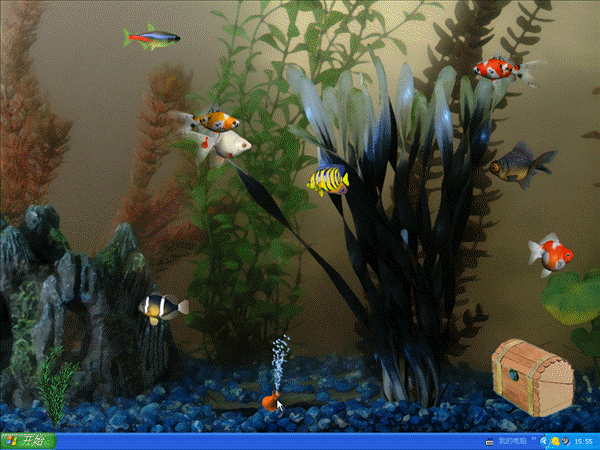 Цель исследования –
поиск ответа на вопрос 
«Влияет ли строение лабиринтовых рыбок на их жизнь в искусственных водоёмах (аквариумах)?»
Задачи:
Изучить информационные источники о лабиринтовых рыбках;
Проанализировать, как строение рыб влияет на их жизнь и среду обитания.
Гипотеза:
Если, строение лабиринтовых рыб влияет на их жизнь и среду обитания в естественных водоёмах, то возможно
это помогает им приспособиться к жизни в искусственных водоёмах.
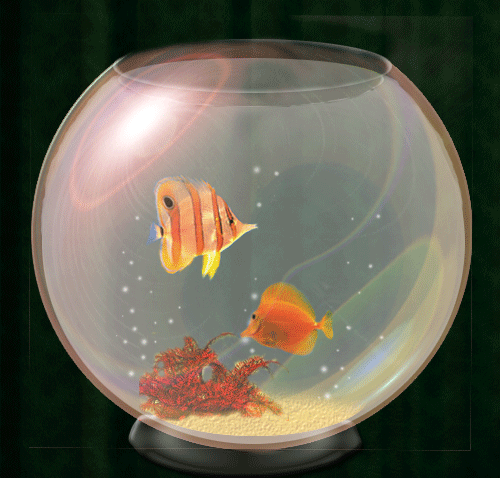 Аквариум –  действующая модель природного водоёма.
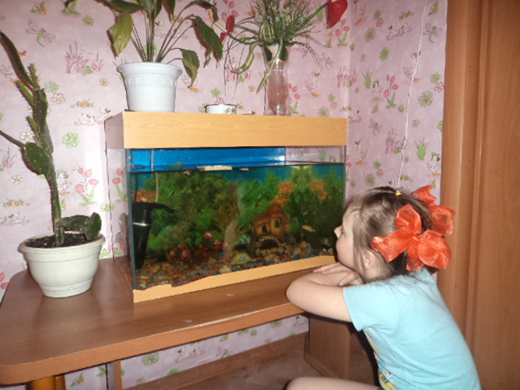 Лабиринтовые рыбки (ползуновые) – рыбки, обладающие дополнительным дыханием
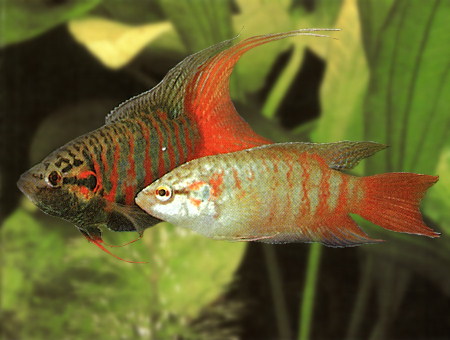 Семейство        рыб
Отряд                окунеобразных
Подотряд         лабиринтовые
Места обитания лабиринтовых рыб
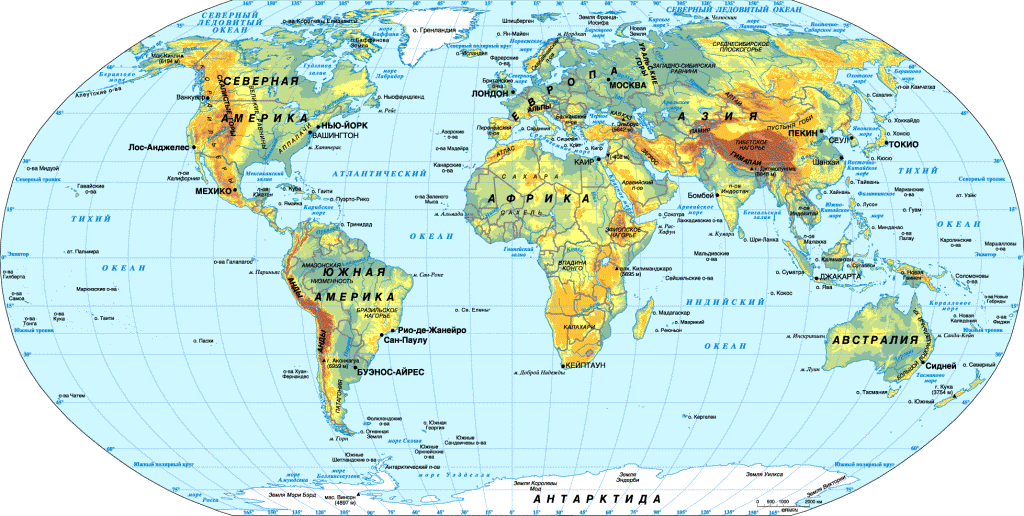 Лабиринтовые рыбки:
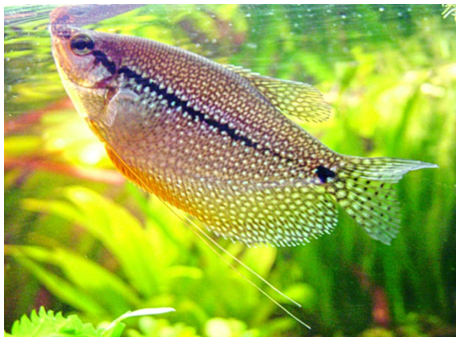 МАКРОПОД
                                                                                    ПЕТУШОК
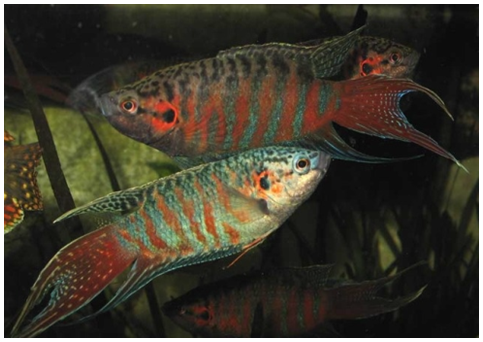 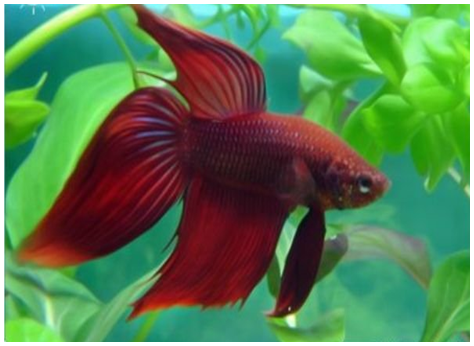 ГУРАМИ
Лабиринтовые рыбки:
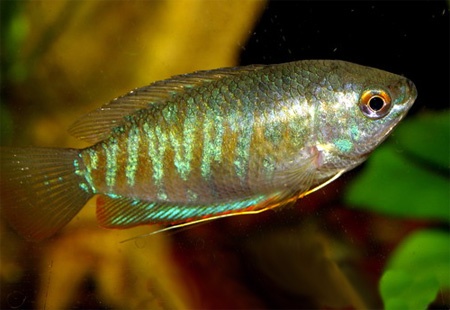 ЛАБИОЗА
                                       
                                          ЛЯЛИУС
                                                                                 АНАБАС
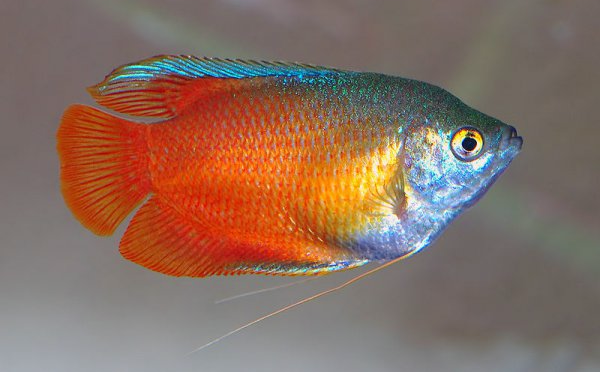 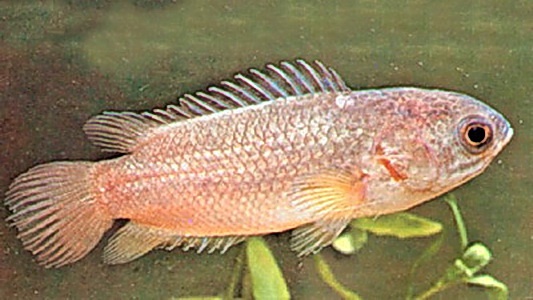 Характерные признаки лабиринтовых рыб:
тело продолговатое, сжатое с боков;
голова короткая с маленьким ртом;
спинной и анальный плавники длинные;
в придаточной наджаберной полости расположен "лабиринтовый орган"
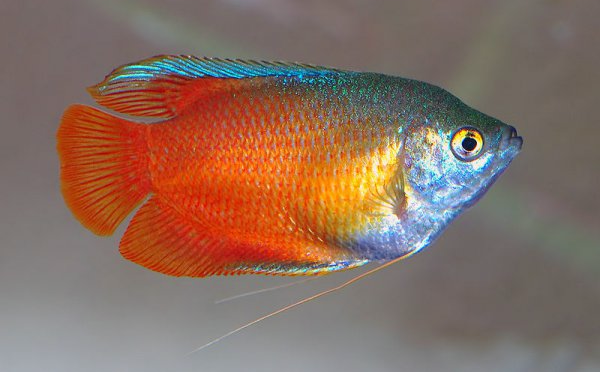 Лабиринтовые рыбы устраивают на поверхности воды гнездо из пены, состоящее из пузырьков воздуха, склеенных слюной.
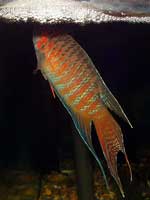 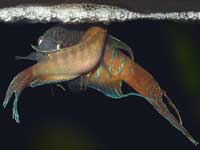 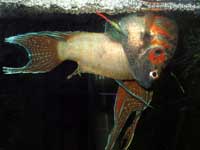 Вывод:
Лабиринтовые рыбки обладают дополнительным дыханием.  
Поэтому, 
они могут долгое время находиться в малых количествах воды;
 с лёгкостью переносят недостаток кислорода в воде;
 приспосабливаются к плохому качеству воды.
Лабиринтовые рыбки теплолюбивы.
Практическая работаЭксперимент 1
Цель:  Узнать, как изменение температуры воды влияет на поведение лабиринтовой рыбки.
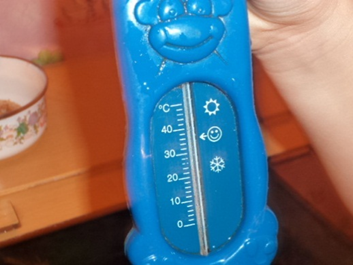 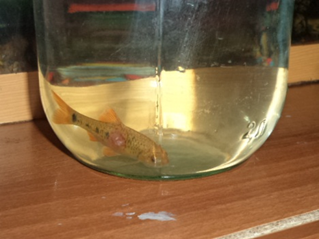 Реакция рыб на изменение температуры воды
Вывод:   Лабиринтовые  рыбки   теплолюбивы.
Эксперимент 2
Цель: Посмотреть, как недостаток и плохое качество воды влияют на жизнь лабиринтовой рыбки.
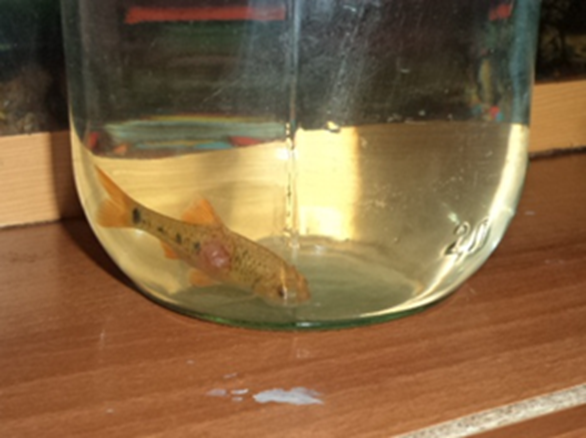 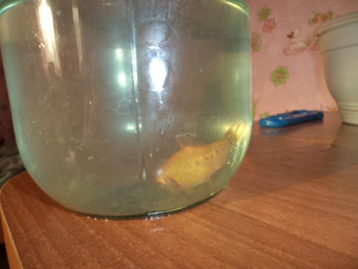 Реакция рыб на недостаток и плохое качество воды.
Вывод: Лабиринтовые рыбки  с лёгкостью переносят недостаток кислорода в воде, а так же приспосабливаются  к плохому качеству воды.
Эксперимент 3
Цель: Понаблюдать, над частотой жаберного дыхания лабиринтовых рыб









  
Лабиринтовые рыбки не могут жить без атмосферного воздуха.
 Я решила определить и сравнить число подъемов лабиринтовых рыб к поверхности до и после аэрации.
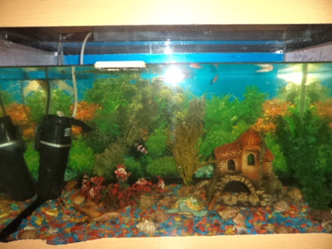 Частота жаберного дыхания лабиринтовых рыб до и после аэрации ( насыщения воды кислородом)
Вывод: В частоте жаберного дыхания существуют различия. Она зависит от насыщенности воды кислородом, если в воде растворено мало кислорода, то рыбы будут чаще всплывать и частота жаберного дыхания увеличится, а после насыщения воды кислородом, подъемы к поверхности сократятся.
Эксперимент 4
Цель: Посмотреть, как лабиринтовые рыбки реагируют на разную освещённость.






Чтобы определить отношение к свету лабиринтовых рыб, мы затенили половину водной поверхности аквариума и  установили  верхнее освещение.
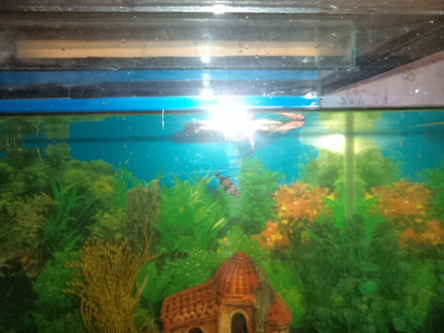 Реакция рыб на различную освещённость
Вывод:  Лабиринтовые рыбы, как и большинство видов аквариумных рыб, предпочитает освещённую половину аквариума
Вывод:
Строение лабиринтовых рыб влияет на их жизнь, как в естественных, так и в искусственных водоёмах.
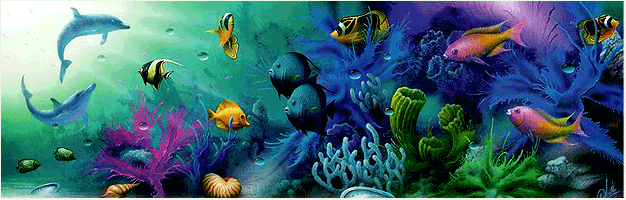 Спасибо за внимание
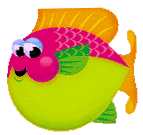